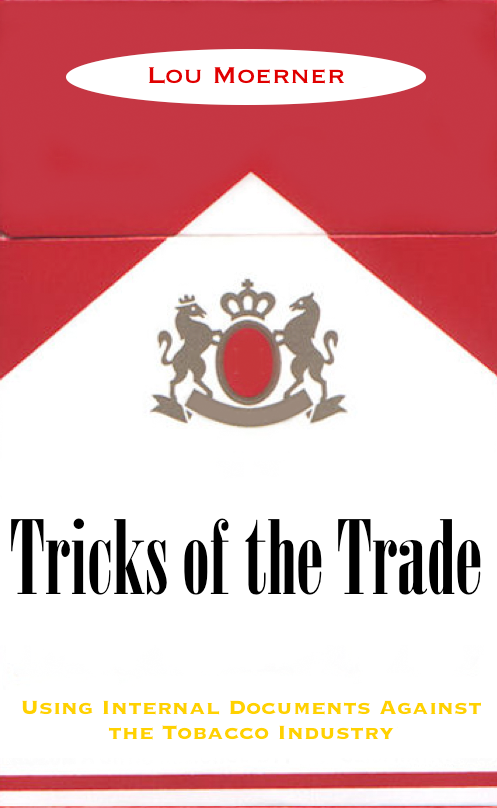 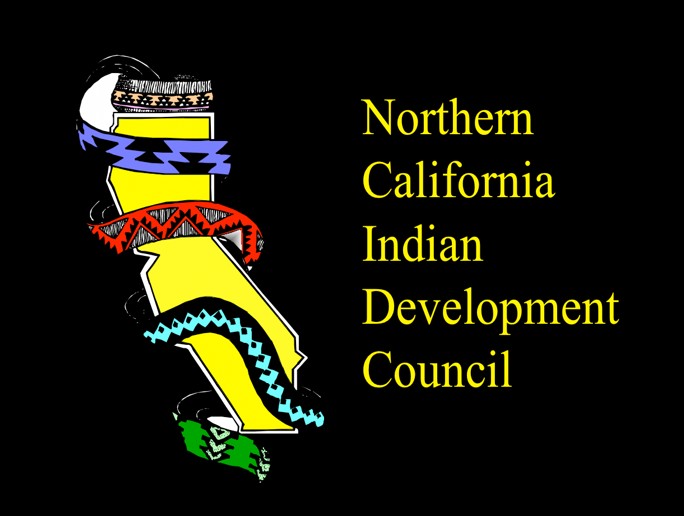 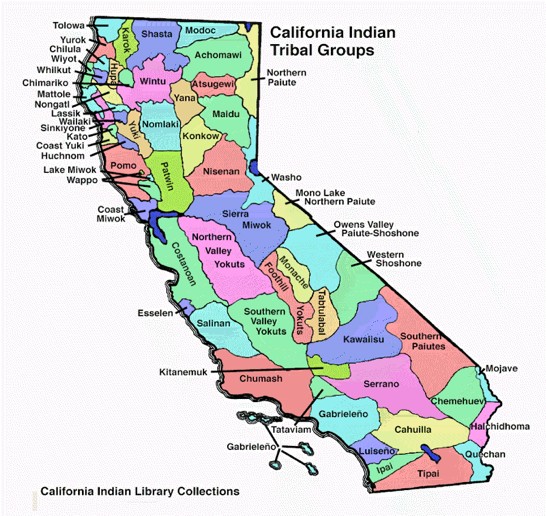 California Department of Education:
Tobacco Use Prevention Education 
(TUPE) Program
Purpose/Objectives

“The purpose of the TUPE program is to reduce youth tobacco use by helping young people make healthful tobacco-related decisions through tobacco-specific educational instruction and activities that build knowledge as well as social skills and youth development assets.”
www.cde.ca.gov/ls/he/at/tupeoverview.asp
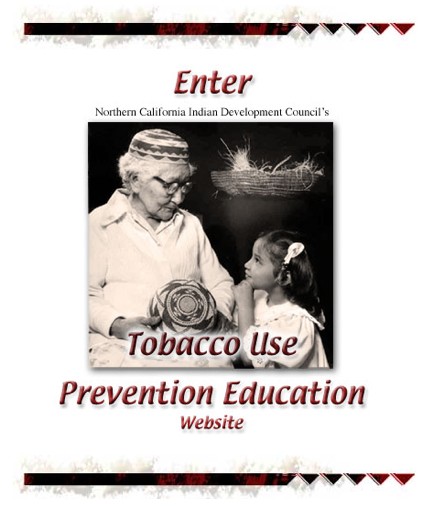 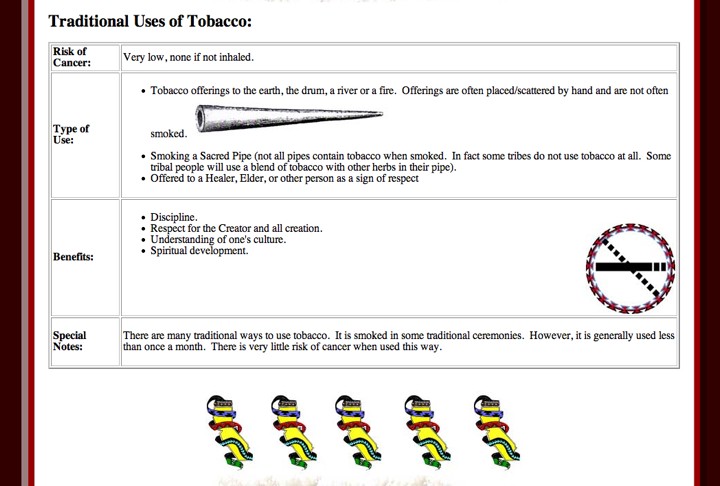 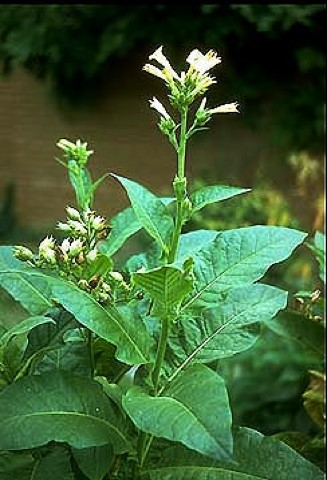 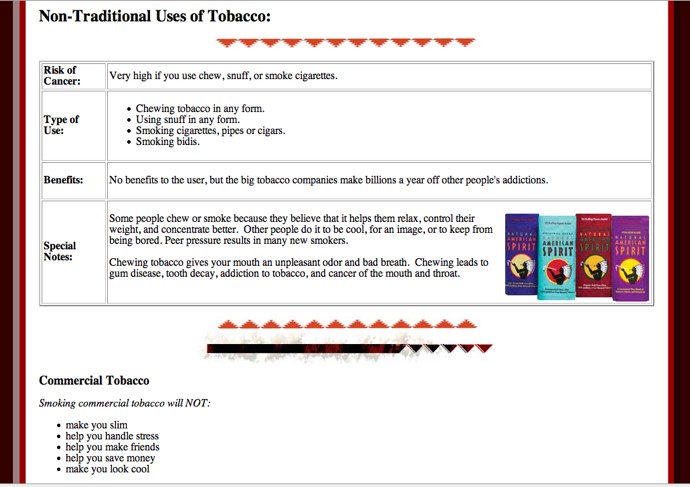 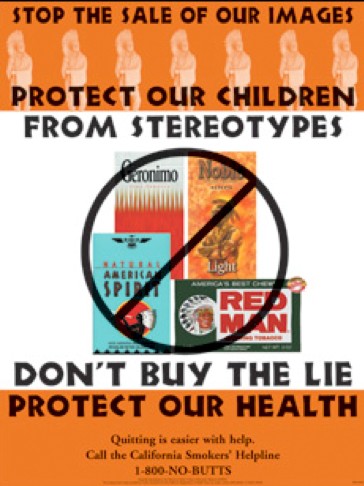 The Media Machine
Youth recall tobacco ads at twice the rate of adults

Youth are more likely to cite ads over peer pressure as reason to start smoking/chewing

Promotions (coupons/discounts) lead to 1/3 of youth experimentation
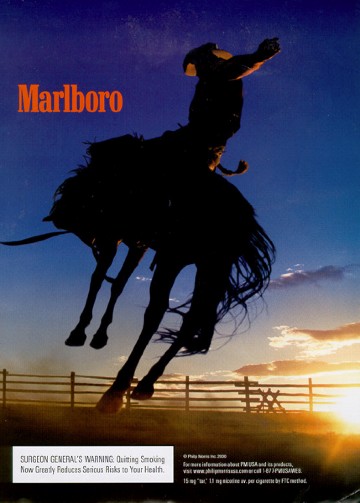 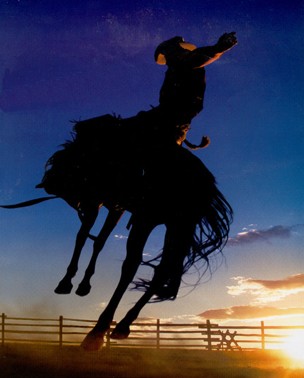 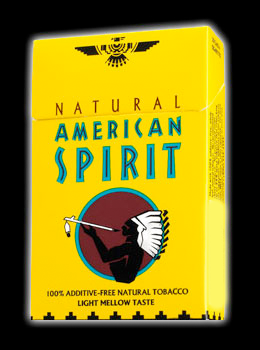 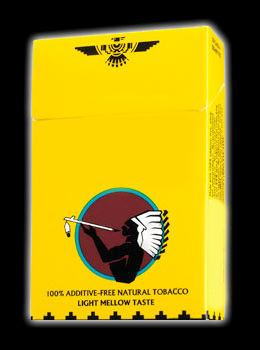 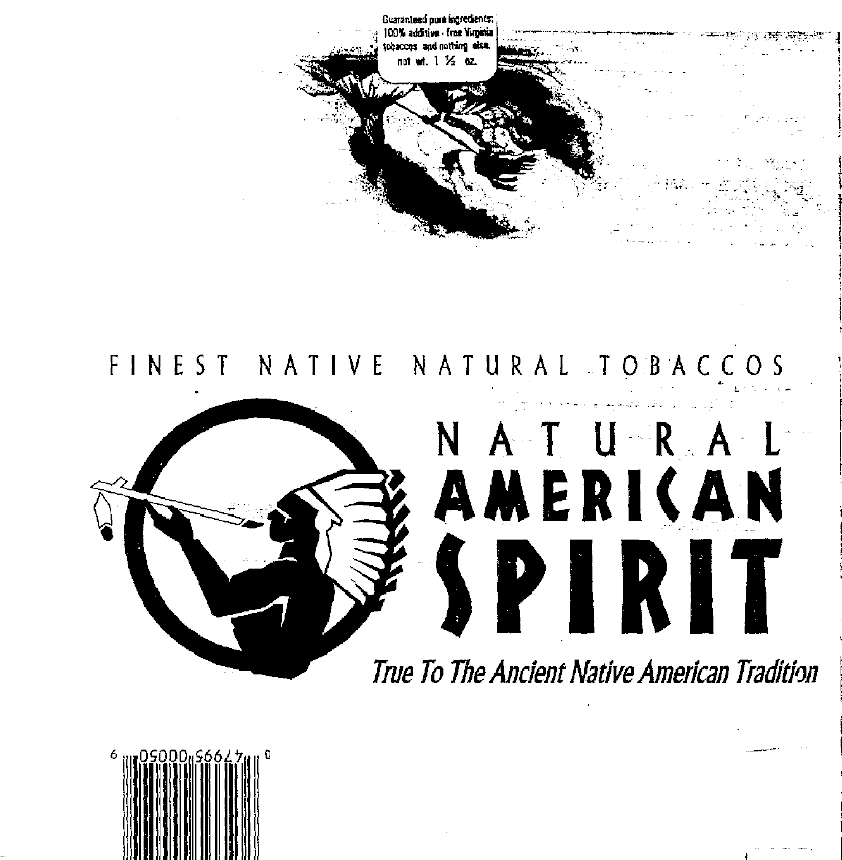 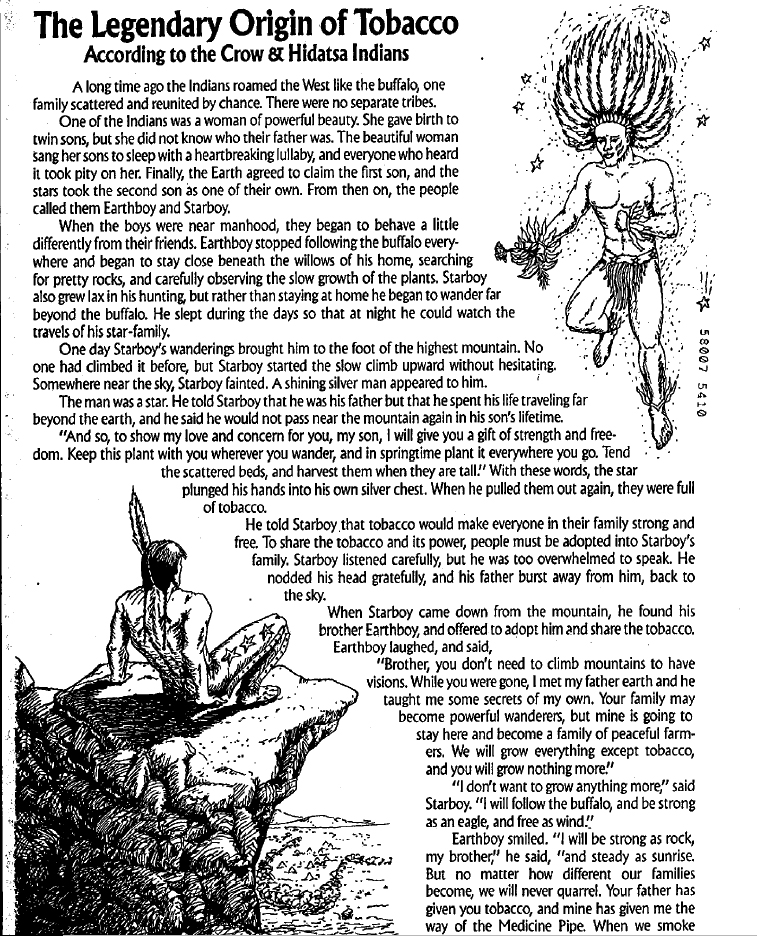 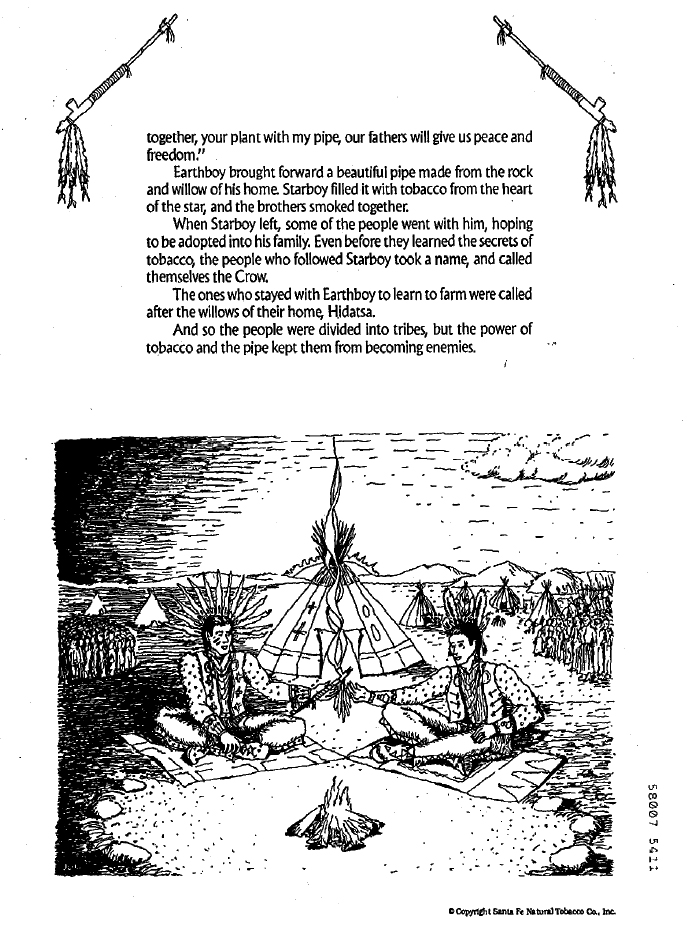 Humboldt Youth Purchase 
Survey Results:
The rate of illegal sales in Humboldt County is 2.5 times higher than the state average.
The state rate of illegal tobacco sales is 10.7%
Humboldt County has an overall illegal sales rate of 26.8%
*Youth in Humboldt County can buy tobacco from 1 in 4 retail stores
May 1, 2008
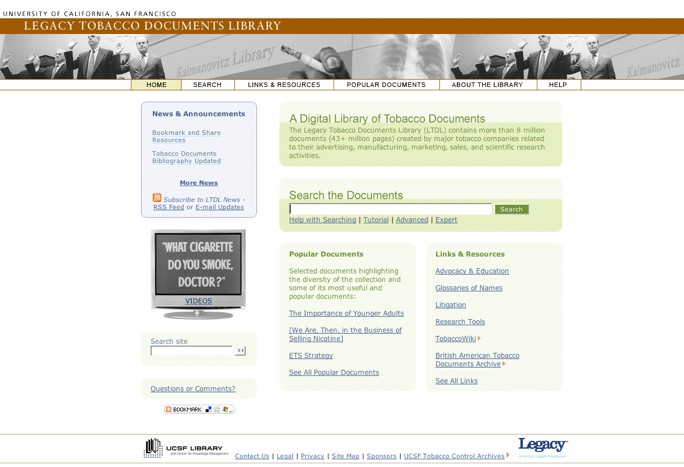 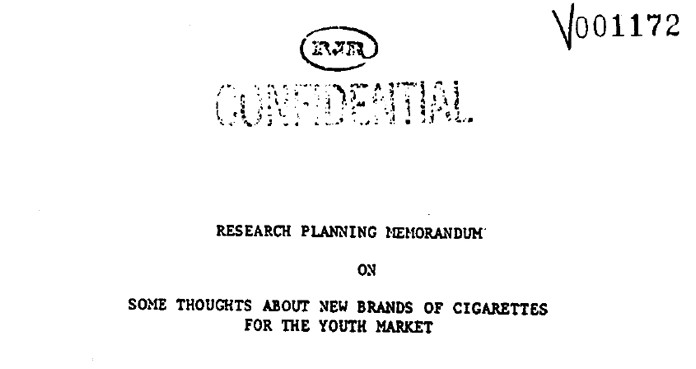 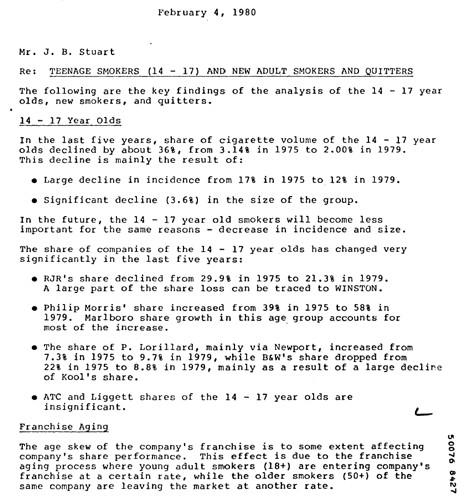 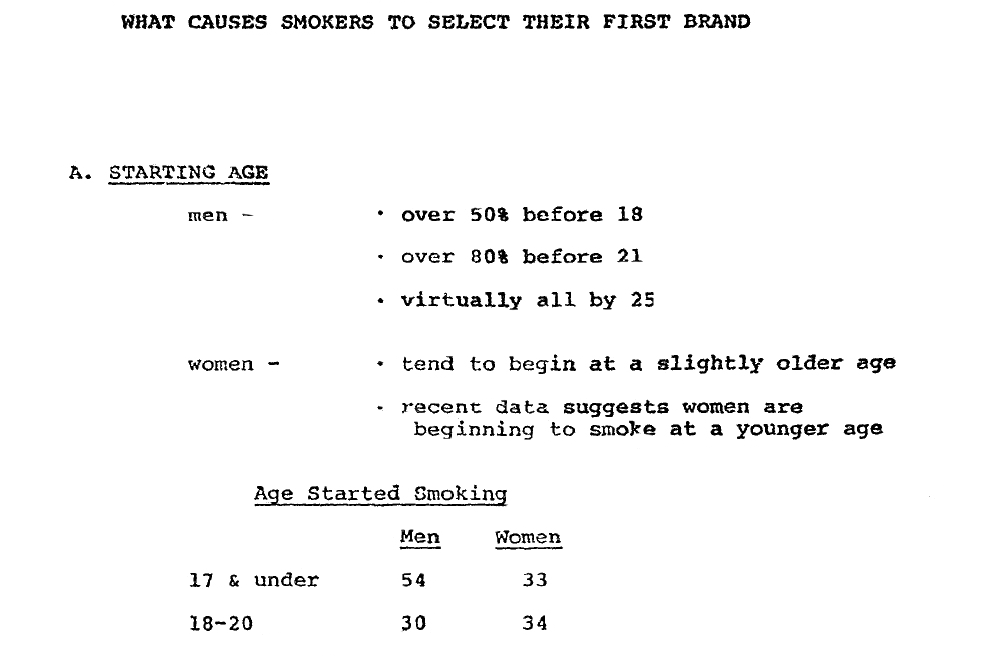 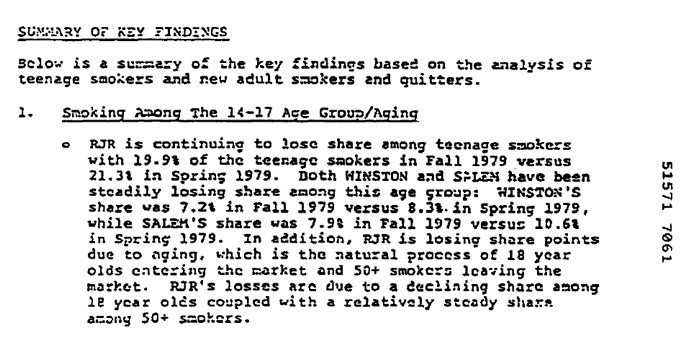 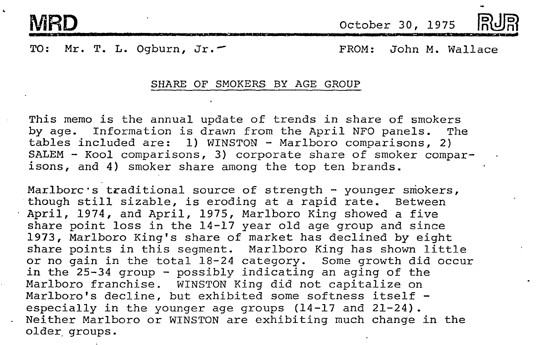 “Marlboro King showed a five share point 
share loss in the 14-17 year old age group”
							        John Wallace, 1975
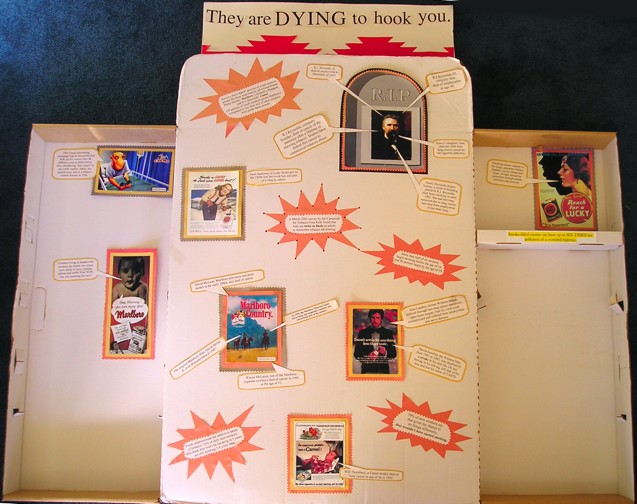 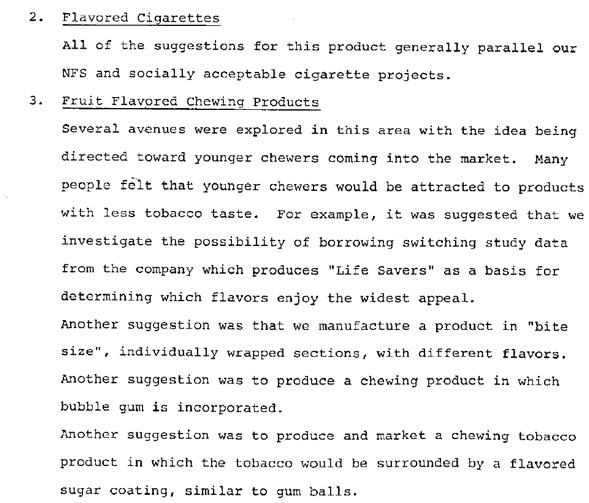 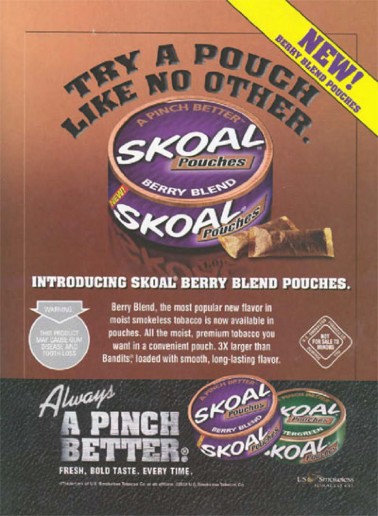 Lorillard June 8, 1979
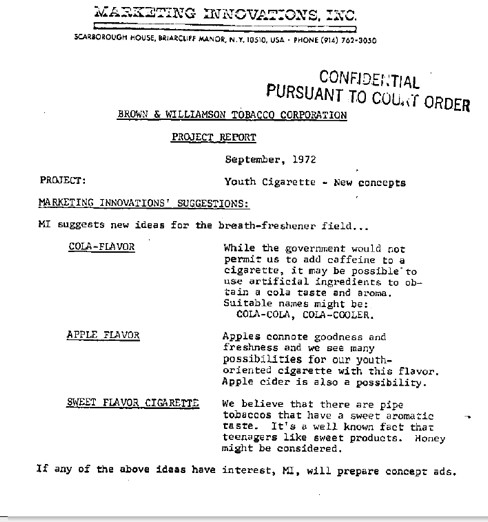 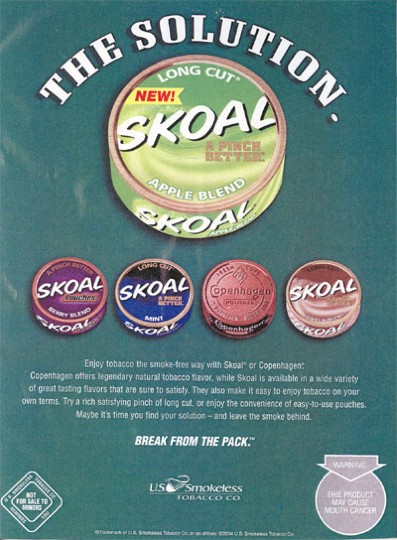 APPLE FLAVOR: “Apples 
connote goodness and 
freshness”
SWEET FLAVOR CIGARETTE: 
“It’s a well known fact that 
teenagers like sweet products.”
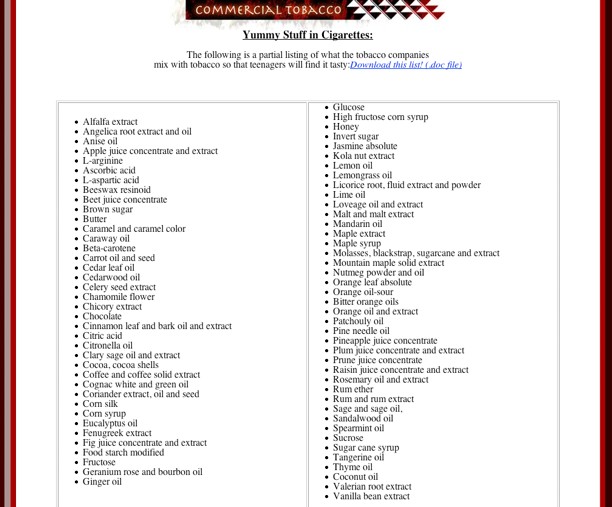 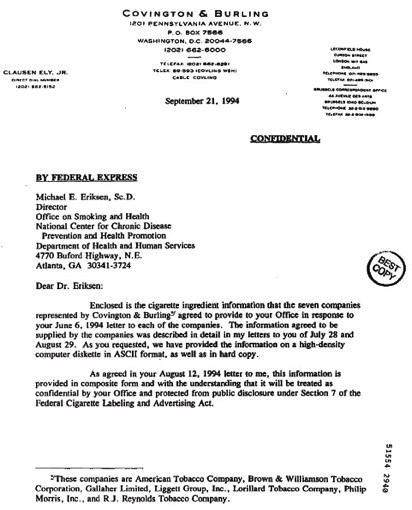 “Enclosed is the cigarette ingredient information…”
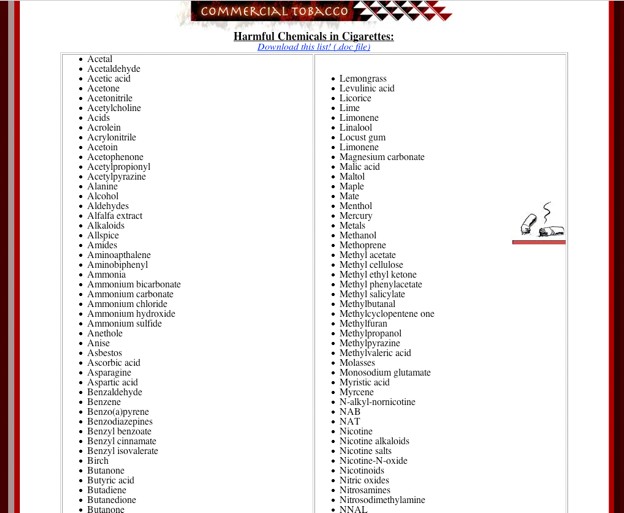 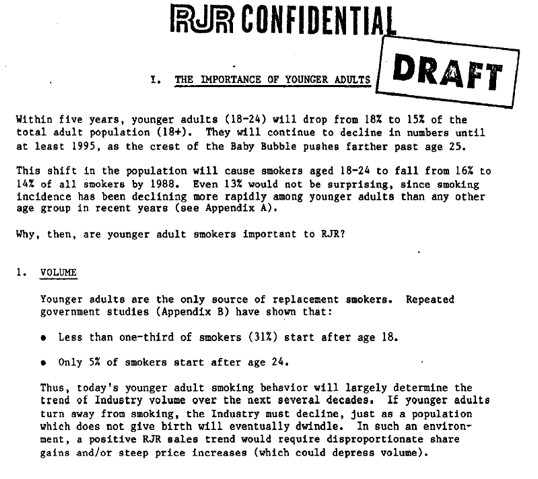 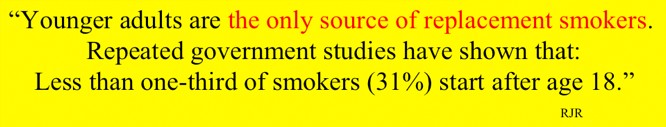 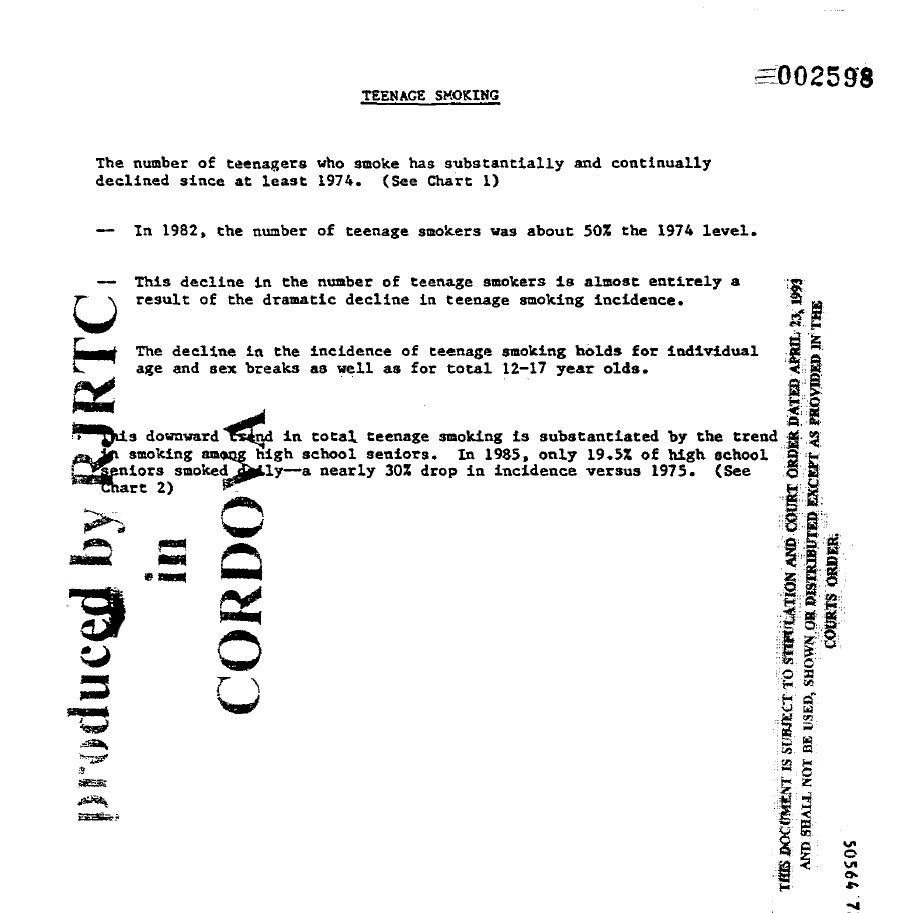 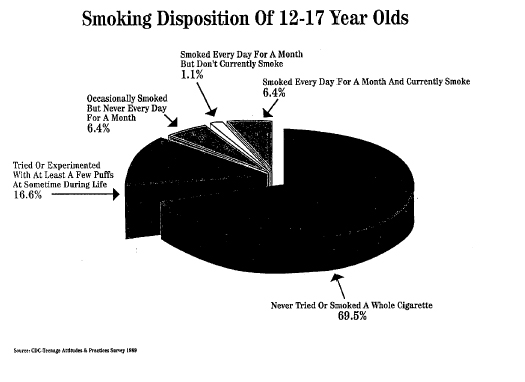 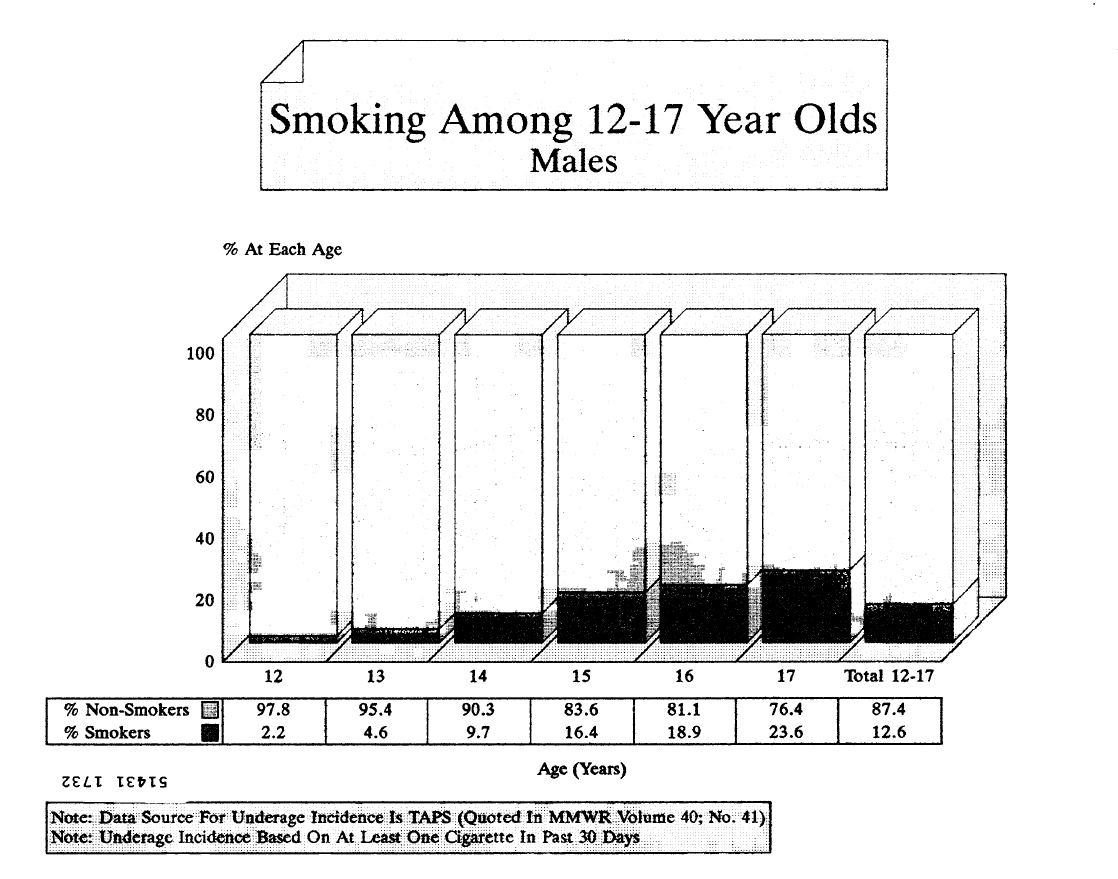 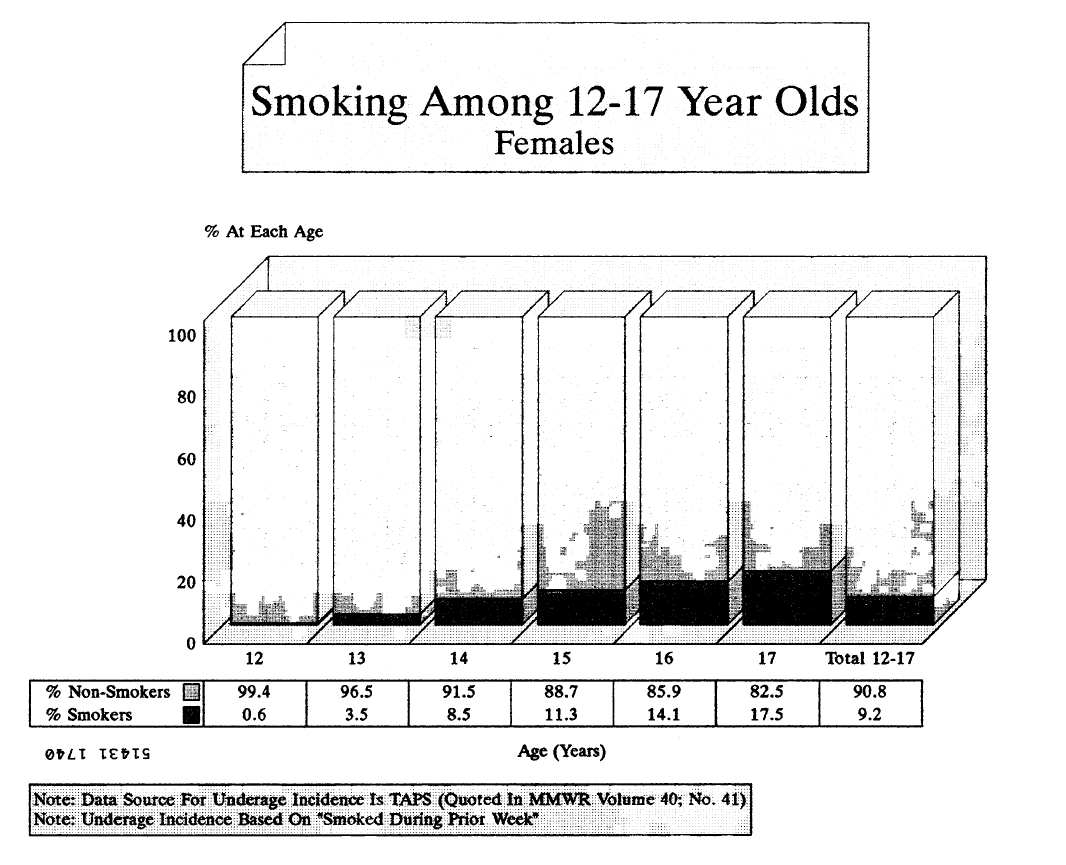 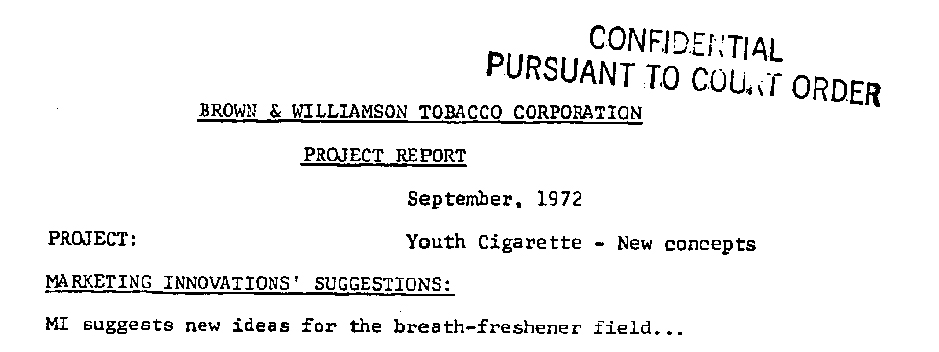